Grammar for Writing Revisited
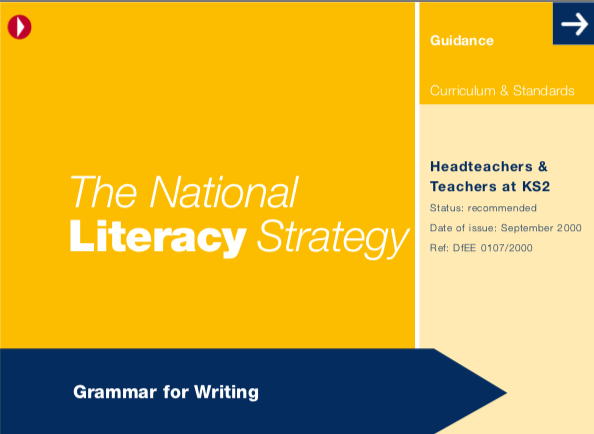 GfW
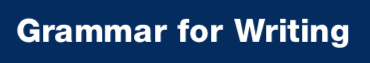 The Complex Sentence Game
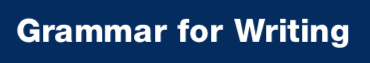 The Complex Sentence Game
Write a complex sentence on the board
 Player picks up a card, suggests an answer and checks with the group
 Teacher judges its suitability
 Teacher records sentences on whiteboard as it is modified
 Teacher keeps the score
 First to 10 wins
Punctuate
Display a text with no punctuation 
Give out punctuation fans/cards
Read the text through with no punctuation 
Read the text through - pause at each punctuation mark - children hold up fan/card with appropriate punctuation mark
Reveal the punctuation mark and move on
Suitable for all year groups from Year 1 with ARE punctuation
Cloze
Replacing and improving words / editing 
Show a text with some words covered
Talk partners - predict missing words/ word class
Discuss synonyms/ alternatives 
Compare with original
Suitable from Y1 upwards
Whole class/guided group
Use in intervention
Comprehension
Construct
To reinforce word class and sentence construction
Use chopped up sentences
Add in conjunctions etc to make compound/ 
Use washing line for word order 
Use Silly Sentences
Suitable for all year groups from Year 1 with ARE punctuation
Compare
To compare two texts with a particular grammar focus eg present/past tense 
Highlight and record differences
Can be adapted for any year group
Possible features to compare could be 
Sentence types
Clauses
Word class etc
Function
To investigate the purpose of particular grammar focus - audience and purpose - what job is it doing?
Enlarge a text. Underline examples of grammar focus eg word class or punctuation mark
Talking partners- discuss further examples from text
Share and compare thoughts on all examples
Suitable for all year groups differentiate focusing on year group objectives
 Focuses could include
Sentence types
Sentence openers
Non fiction
Tenses
Character/setting descriptions
Collect and Classify
To locate a specific grammar focus in a given text 
Highlight first two examples. Ask children to identify/name grammar focus
Find more examples from text 
Classify/ group further if necessary
Suitable for all year groups
 use appropriate objectives eg
Flash cards
Sentence types - simple compound complex
Clauses/phrases
Word class
Statement,question,command exclamation
Improve
To edit own work
With partner, children look at an example of their work
Give class focus for editing ( better adjectives/ verbs/openers)
Discuss and write better suggestions on individual whiteboards. Re- read to check makes sense
Choose examples to read to class and discuss
Suitable for all year groups
Re-order
To understand that some words need to be in a fixed place in a sentence but other words can improve a sentence by changing position 
Jumble up the words in a sentence
Use a variety of activities with a particular sentence to think about the best order eg washing line, human sentences(children hold word cards and move ) 
Class to discuss best options
Can use to change sentence type ie statement into question
Suitable for all year groups
Replace
To learn to re-read a text to check that a sentence still works after changing it 
Prepare a sentence/short text
Ask for suggestions of ways to replace specified words in the sentence or in specified ways eg add a prefix/suffix ( could use cards to turn over, with number of points to win)
Discuss merits of each suggestion and discuss how the whole sentence is affected
Make changes and check
Suitable for all year groups